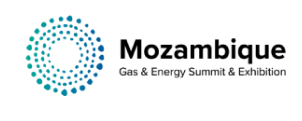 MOZAMBIQUE
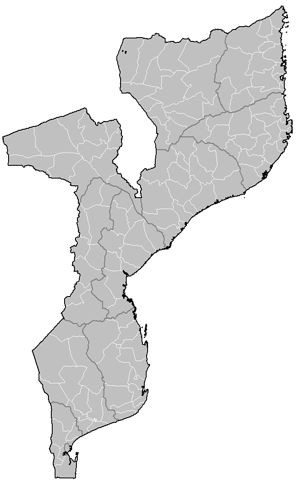 Pemba
Palma (Quitunda)
Mueda
Mocimboa
Simone Santi
Mozambique Gas & Energy and Summit and Exhibition 2022
Cabo Delgado province is a subdivision of Mozambique located in the extreme northeast of the country. Its capital is the city of Pemba, located about 2,600 km north of Maputo, the country's capital. The province has an area of ​​82,625 km² and, in 2017, had a population of 2,333,278 inhabitants.
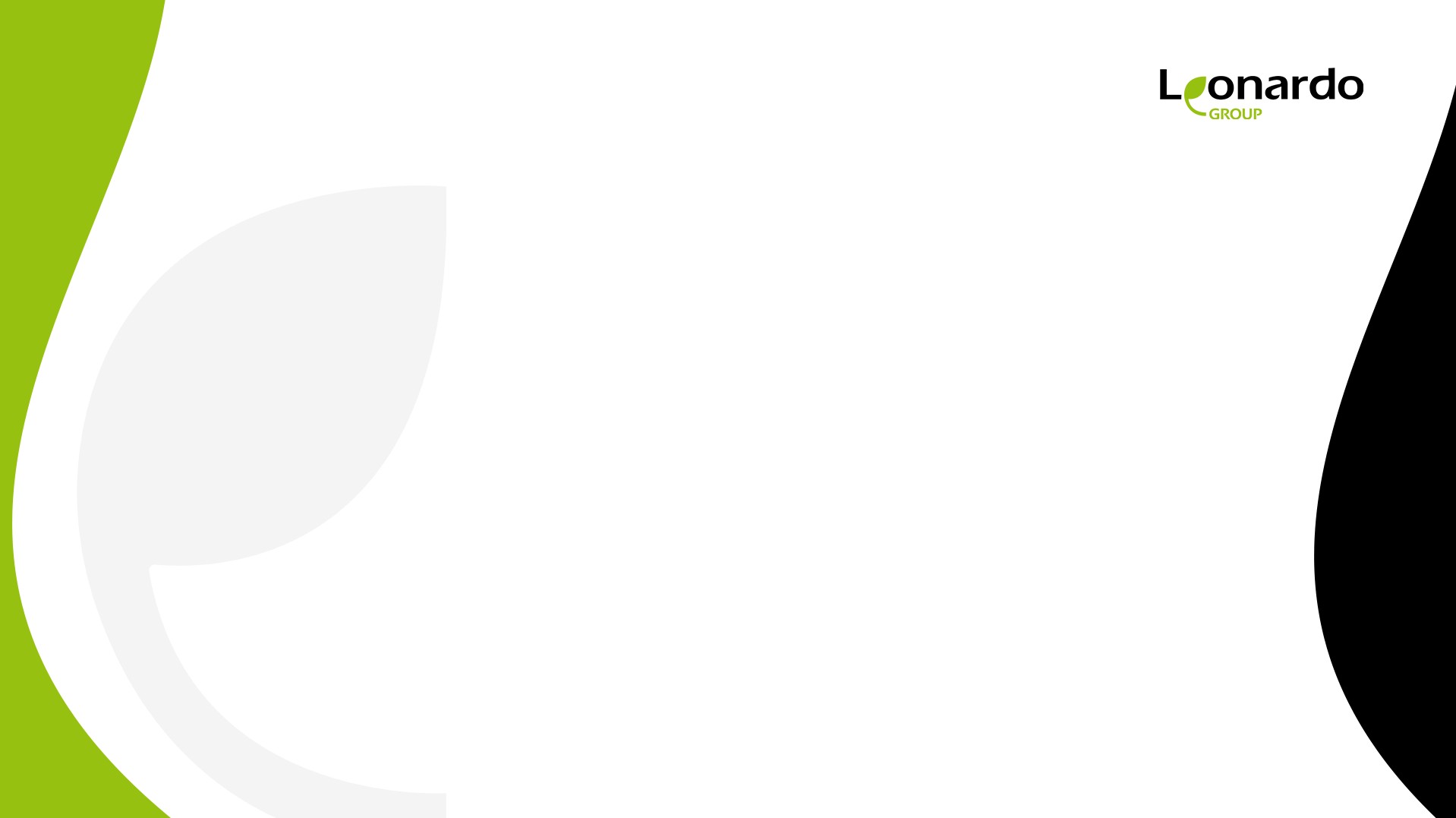 Gallery
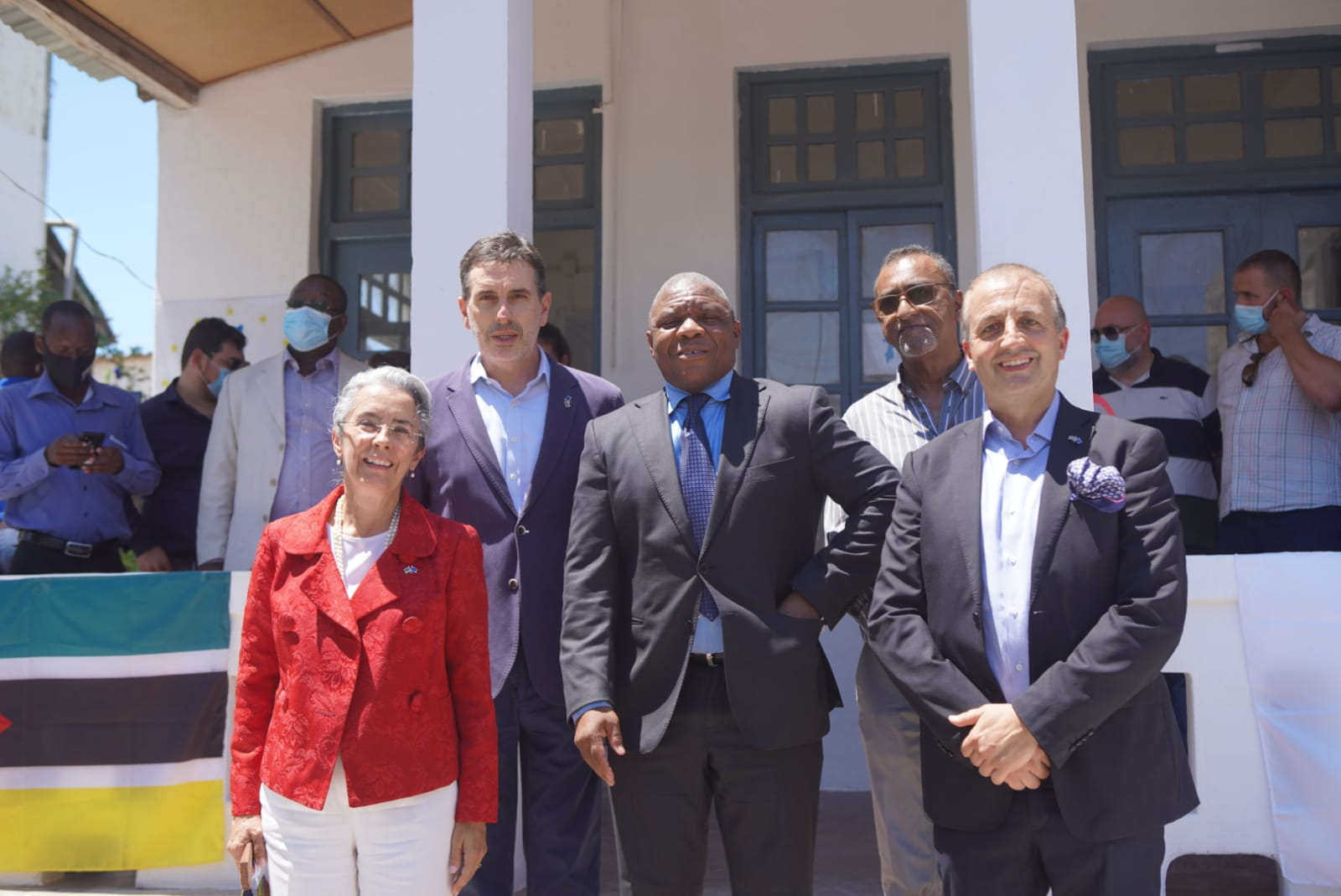 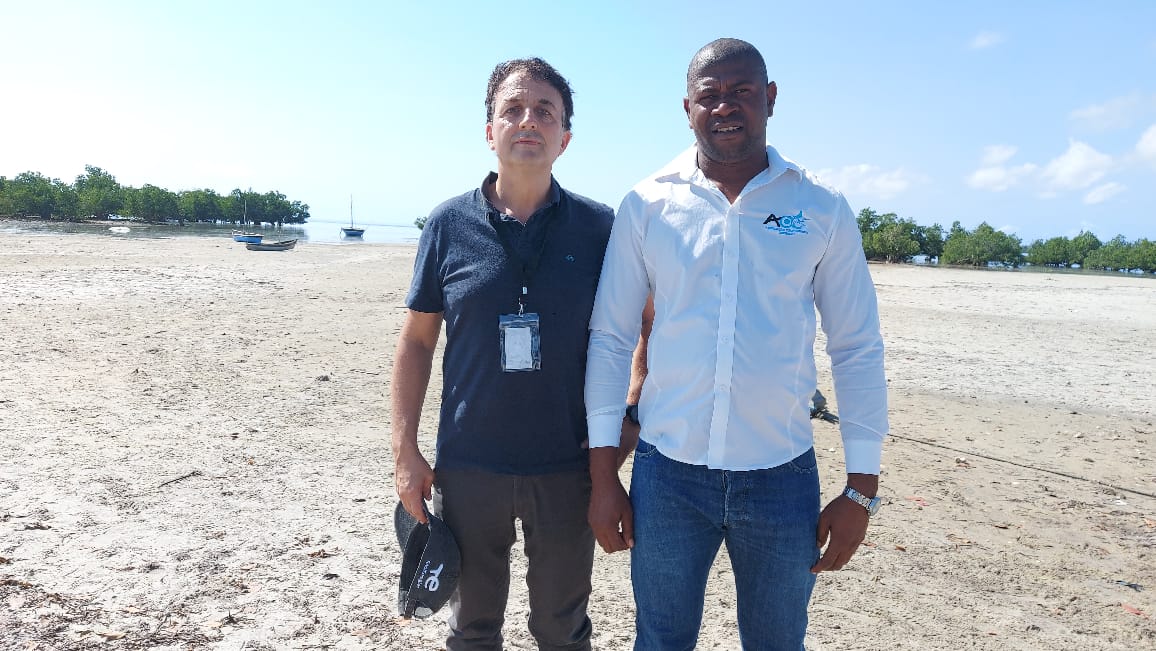 1.
2.
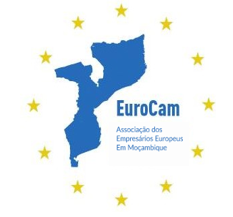 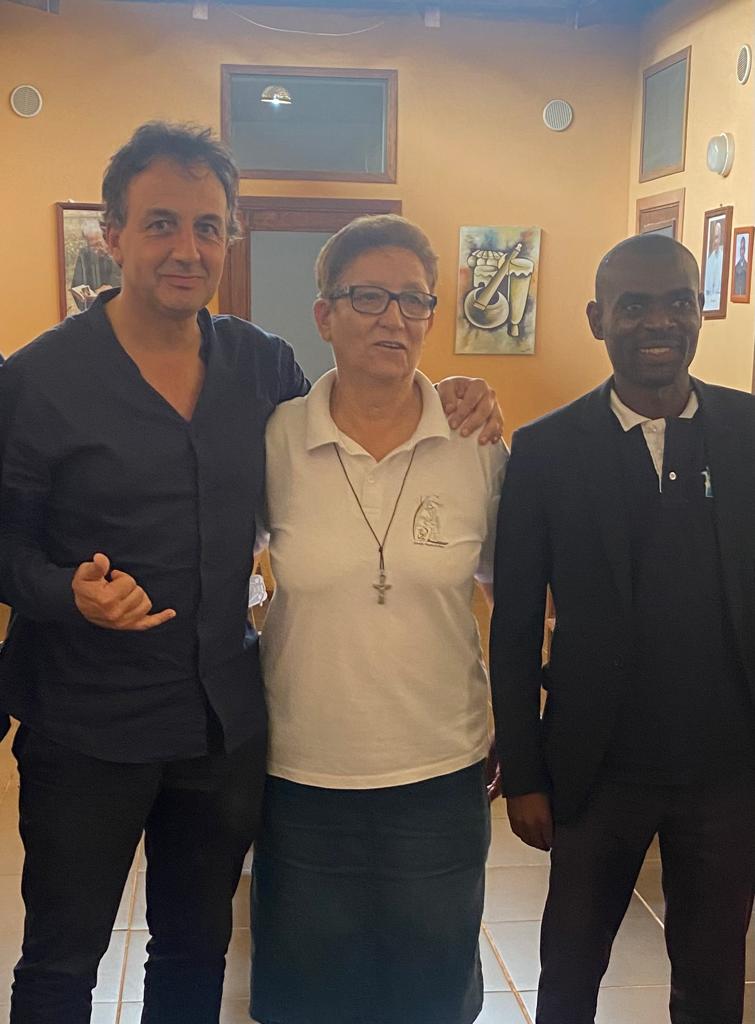 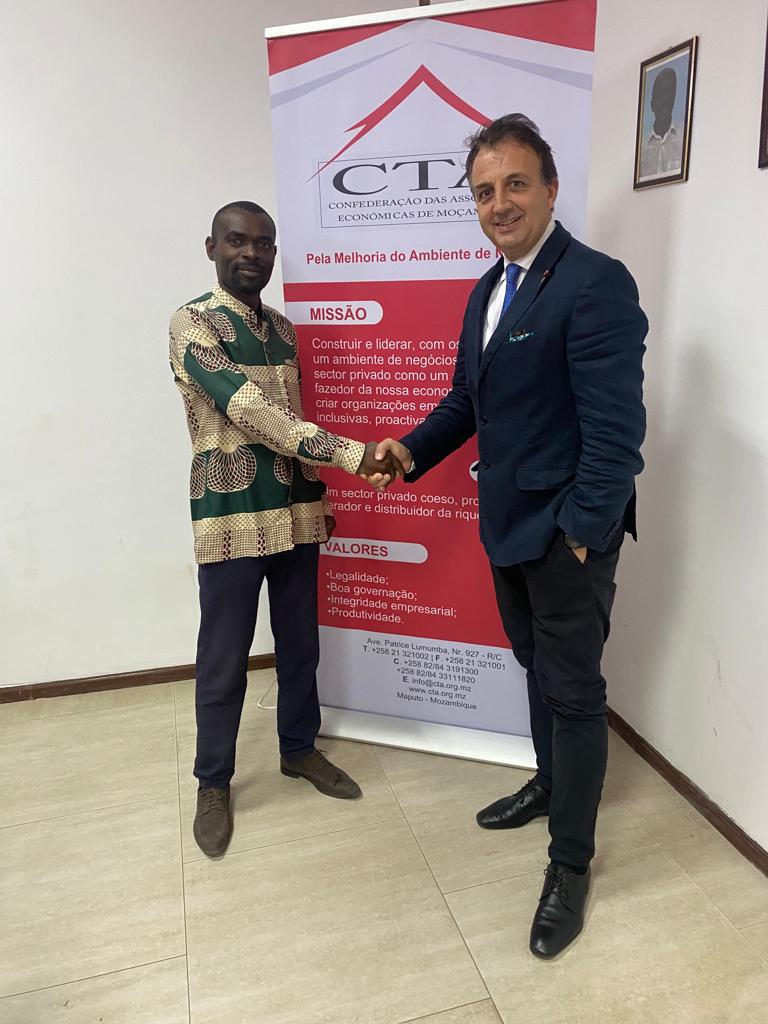 1. Visit to Palma  2022

2.  Inauguration of the EUROCAM Pemba Office 2020

3. Partnership with
 CEP Cabo Delgado 2022

4. Visit to SOS Pemba 2022
4.
3.
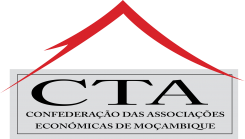 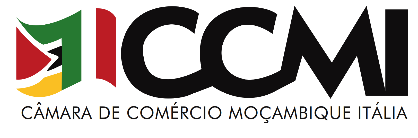 Cabo Delgado Initiatives
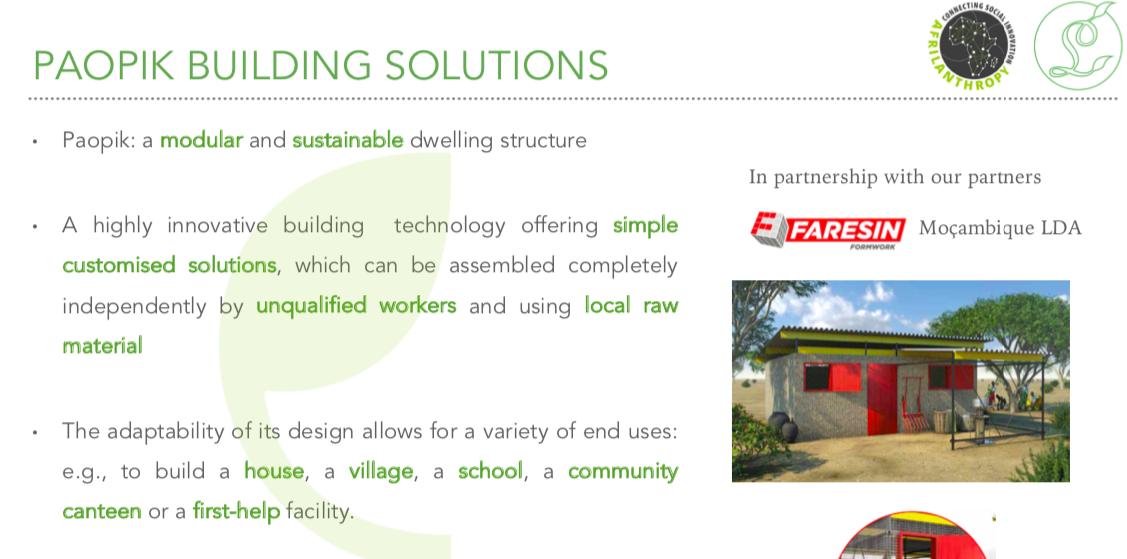 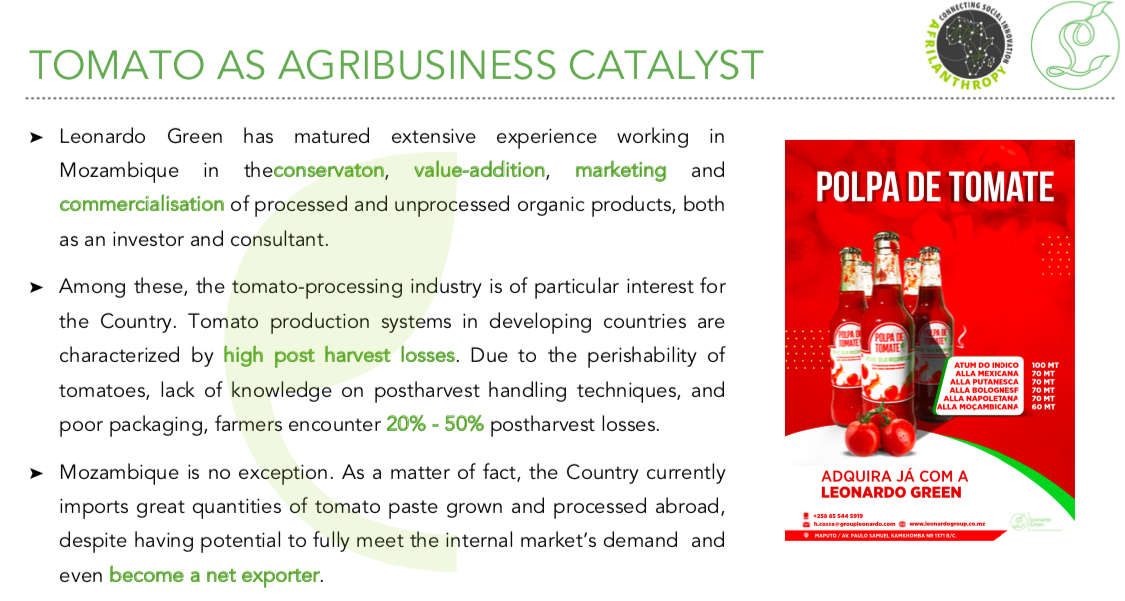 OIL AND GAS PROJECTS (PEMBA)
ASSET INTEGRITY (AREA 1) 
MANPOWER 
RISK ASSESEMENT 
SOFT SKILLS TRAINING (AREA 4) 
PROJECT MANAGEMENT 
SUPPLY OF CABLES (AREA 1) 
SCAFFOLDING 
LOGISTIC 
REAL STATE
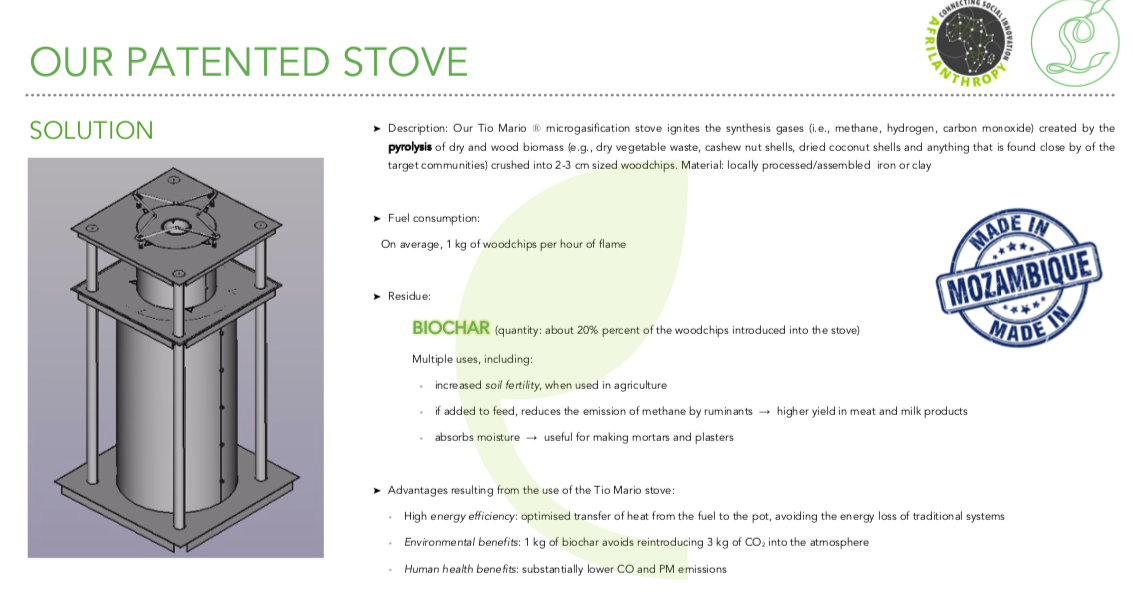 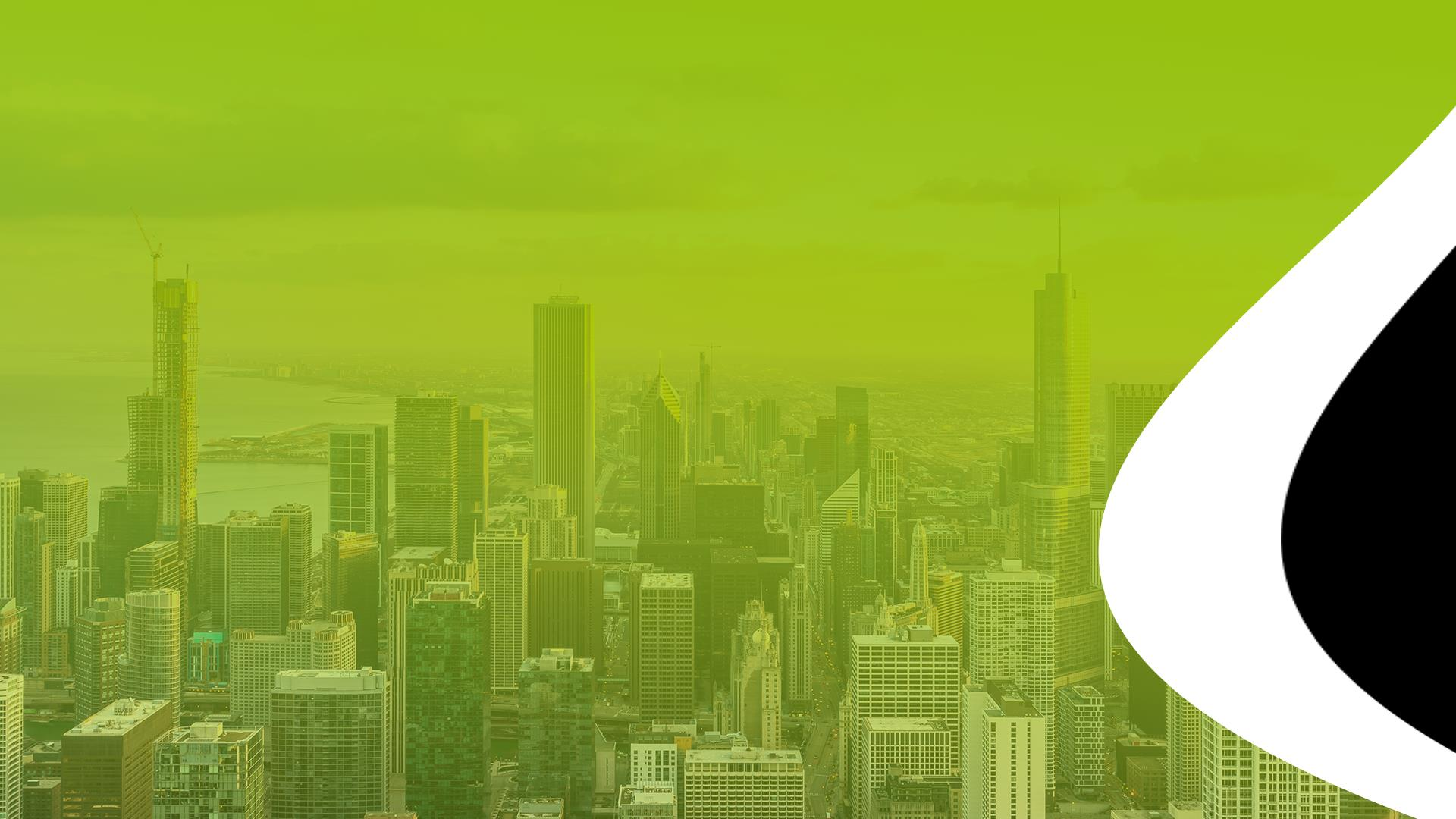 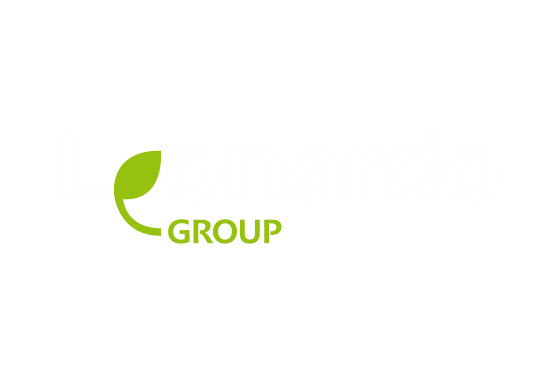 CONTACTS
Av. Paulo Samuel Kankhomba nr 1371 R/C Maputo
Rua Jeronimo Romero RCI006, Pemba, Cabo Delgado
(+258) 86 305 7349
Consultant@groupleonardo.com / s.santi@groupleonardo.com 

CTA
www.cta.org.mz

CCMI
(+258) 84 773 1187
Contacto.ccmi@gmail.com 

EUROCAM
(+258) 86 754 2605
info@eurocam.org.mz